¿Hasta dónde llegará la desaceleración económica?
Mauricio Reina
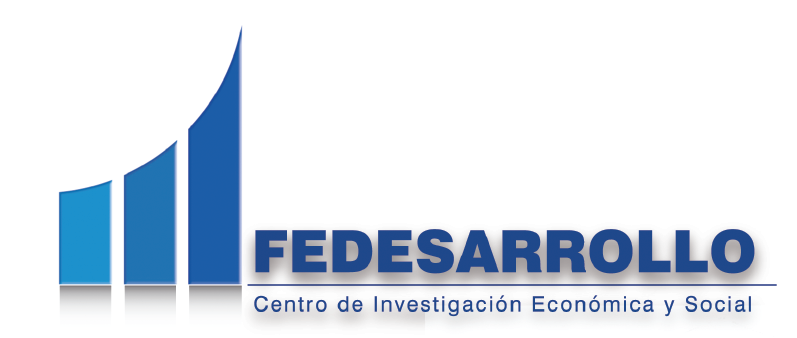 Septiembre 20 de 2012
Contenido
De dónde venimos

La crisis internacional

La demanda interna

Proyecciones y tareas pendientes
La economía creció 5,9% en 2011
Precios constantes 2005
*El dato corresponde al primer trimestre de 2012.
Fuente: DANE.
Jalonada por la minería
PIB por el lado de la oferta. Base 2005
*Servicios de Electricidad, Gas y Agua
Fuente: DANE.
La inversión, las exportaciones y el consumo de los hogares impulsaron el crecimiento
PIB por el lado de la demanda. Base 2005
Fuente: DANE.
Contenido
De dónde venimos

La crisis internacional

La demanda interna

Proyecciones y tareas pendientes
Europa: aún sin solución definitiva Balance estructural %PIB Potencial. 2000-2013py
Fuente: WEO Abril 2012 y actualización junio  2012– FMI.
[Speaker Notes: Base de datos WEO septiembre 2011
General government structural balance (Percent of potential GDP) The structural budget balance refers to the general government cyclically adjusted balance adjusted for nonstructural elements beyond the economic cycle. These include temporary financial sector and asset price movements as well as one-off, or temporary, revenue or expenditure items. The cyclically adjusted balance is the fiscal balance adjusted for the effects of the economic cycle; see, for example, A. Fedelino. A. Ivanova and M. Horton “Computing Cyclically Adjusted Balances and Automatic Stabilizers” IMF Technical Guidance Note No. 5, http://www.imf.org/external/pubs/ft/tnm/2009/tnm0905.pdf.]
Europa: aún sin solución definitiva Deuda pública2001-2013py
Fuente: WEO Abril 2012 – FMI.
Los riesgos de ‘default’ persisten… aunque son menores que hace unos meses                                                                       (CDS a 5 años) Junio 2008-Septiembre 2012
Desde 16 de septiembre 2011 =3535,6
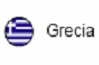 Grecia
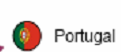 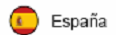 Portugal
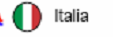 España
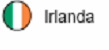 Italia
Irlanda
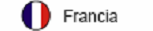 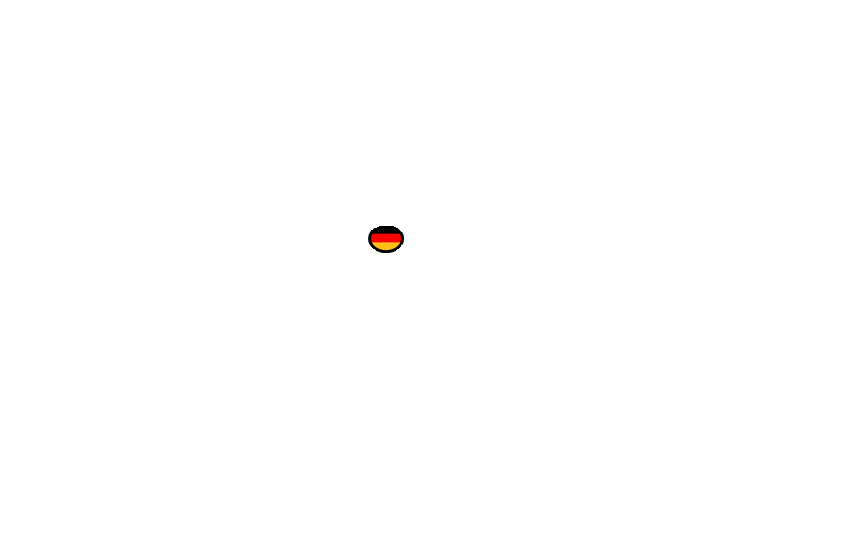 Francia
Alemania
Fuente: Bloomberg.
PIB de la Zona Euro 2009-II a 2012-II
Nota: Segundo avance de las cifras de crecimiento (6 de septiembre 2012). El próximo avance será el 5 de octubre.           Fuente: Eurostat.
Decisiones del Banco Central Europeo (BCE)
A partir del 6 de septiembre: 

Compra en mercado secundario de bonos soberanos en la Zona Euro 

“Fully effective backstop that removes tail risk from the euro area”, M.Draghi 6. sept. 2012


Medidas para preservar la disponibilidad de garantías:

Cambio en eligilibilidad de los activos centrales de los gobiernos 
Expansión de la lista de activos elegibles como garantías
[Speaker Notes: http://www.ecb.int/press/pressconf/2012/html/is120906.en.html
http://www.ecb.europa.eu/press/pr/date/2012/html/pr120906_1.en.html
http://www.ecb.europa.eu/press/pr/date/2012/html/pr120906_2.en.html]
Deuda pública neta de los Estados Unidos
%PIB. 2000-2013py
Fuente: WEO Abril 2012 – FMI.
[Speaker Notes: General government net debt (Percent of GDP) Net debt is calculated as gross debt minus financial assets corresponding to debt instruments. These financial assets are: monetary gold and SDRs, currency and deposits, debt securities, loans, insurance, pension, and standardized guarantee schemes, and other accounts receivable.]
Déficit público estructural de los Estados Unidos 
%PIB Potencial. 2000-2013py
Fuente: WEO Abril 2012 actualización junio  2012– FMI.
[Speaker Notes: Base de datos WEO septiembre de 2011
General government structural balance (Percent of potential GDP) The structural budget balance refers to the general government cyclically adjusted balance adjusted for nonstructural elements beyond the economic cycle. These include temporary financial sector and asset price movements as well as one-off, or temporary, revenue or expenditure items. The cyclically adjusted balance is the fiscal balance adjusted for the effects of the economic cycle; see, for example, A. Fedelino. A. Ivanova and M. Horton “Computing Cyclically Adjusted Balances and Automatic Stabilizers” IMF Technical Guidance Note No. 5, http://www.imf.org/external/pubs/ft/tnm/2009/tnm0905.pdf.]
Estados Unidos: recuperación frágilCrecimiento trimestral en Estados Unidos: variación anual real del PIB, 2004 – 2012 segundo trimestre.
14
* Cifras preliminares segundo estimativo, próximo avance septiembre 27.                     Fuente: Bureau of Economic Analysis, Departamento de Comercio EE.UU.
[Speaker Notes: http://www.bea.gov/national/index.htm#gdp
Home > National Economic Accounts> Interactive Table Home>Table Selection>View Table 
National Income and Product Accounts Table
Table 1.1.1. Percent Change From Preceding Period in Real Gross Domestic Product

Home > National Economic Accounts> Interactive Table Home>Table Selection>View Table Help on NIPA Tables      Index to NIPA Tables 

http://www.bea.gov/national/nipaweb/TableView.asp?SelectedTable=1&FirstYear=2007&LastYear=2008&Freq=Qtr]
Estados Unidos: en julio la tasa de desempleo se ubicó en 8,3%Agosto  2005– agosto 2012
Fuente: Bureau of Labor Statistics.
[Speaker Notes: UNRATE:  http://research.stlouisfed.org/fred2/series/UNRATE?cid=12
http://67.199.16.148/economia/2008/6/6/92495/En-Estados-Unidos-aumenta-tasa-de-desempleo-a-55-
http://mercaforex.com/noticia/?p=376

http://www.infobae.com/contenidos/413806-100799-0-El-desempleo-los-EEUU-toc%C3%B3-su-m%C3%A1ximo-14-a%C3%B1os
La economía estadounidense recortó 84.000 empleos en agosto, acumulando las pérdidas totales este año por sobre 600.000 puestos]
Estados Unidos: precios de la vivienda S&P/Case-Shiller Home Price Indices. Septiembre 2004 –junio 2012.
Fuente: Standard & Poor’s.
[Speaker Notes: http://www2.standardandpoors.com/portal/site/sp/en/us/page.topic/indices_csmahp/2,3,4,0,0,0,0,0,0,0,0,0,0,0,0,0.html
Historical Values Composite-20 SPCS20R calcular la variacion anual Publicado 24 de Febrero (Dic)
Nota: Poner en el buscador S&P/Case-Shiller Home Price Indices]
La FED anunció QE3
Para estimular la recuperación de la economía y reducir el índice de desempleo decidió  

Compra de 40 mil millones de dólares mensuales en bonos respaldados por hipotecas

Mantener las tasas de interés en niveles históricamente bajos hasta 2015
[Speaker Notes: http://www.federalreserve.gov/newsevents/press/monetary/20120913a.htm]
Abismo fiscal (fiscal cliff)
De no llegar a acuerdo, desde enero de 2013 habría:	
Aumento en impuestos

Importante reducción automática en el gasto
1 billón en los próximos 9 años
50% defensa
50% otros

Esto podría generar pérdida de 1 millón de empleos y seguramente una nueva recesión para EE.UU
Abismo fiscal (fiscal cliff)
Esta posibilidad es considerable
Por año electoral el Congreso no avanzará en estos temas antes de noviembre 6 (elecciones)

Además
EE.UU se está acercando nuevamente al techo de la deuda y podría alcanzarlo en diciembre

Calificadoras dicen que de no haber acuerdo podrían reducir calificación de la deuda de Estados Unidos
China: ¿crecimiento bajo control?
Crecimiento: aunque en niveles altos, hay desaceleración

Crecimiento proyectado para 2012: 7,5% (proyección de marzo)

Plan quinquenal 2010-2015: crecimiento promedio anual 7%

Hay instrumentos para garantizarlo

Los bancos tienen liquidez de sobra
La inversión (principalmente pública) aportó 50% del crecimiento en 2011
La inflación está bajo control
China: la inflación ha dejado de ser una amenaza
Fuente: FMI- WEO Julio 2012, National Bureau of Labor Statistics of China y Bloomberg.
Perspectivas de crecimiento mundialCrecimiento real anual del PIB (%)
Fuente:  WEO Abril 2012, y actualización Julio de 2012.
En 2011 se reforzó la participación de las exportaciones tradicionales
Fuente: Cálculos de Fedesarrollo con datos DANE.
[Speaker Notes: 4]
Exportaciones tradicionales continúan creciendo pero a menor ritmo
En los primeros siete meses del año las exportaciones tradicionales crecieron 9,6% frente al 2011
Fuente: DANE en Banco de la República.
Precios de exportaciones tradicionales
Fuente: EIA, Valores Bancolombia.
[Speaker Notes: http://investigaciones.bancolombia.com/Inveconomicas/home/homeinfo.aspx
Analisis fundamental > indicadores> materias primas]
Precios de exportaciones tradicionales
Fuente: Valores Bancolombia.
[Speaker Notes: http://investigaciones.bancolombia.com/Inveconomicas/home/homeinfo.aspx
Analisis fundamental > indicadores> materias primas]
Exportaciones no tradicionales crecen en el margen
En los primeros siete meses del año las exportaciones no tradicionales crecieron 8,7% frente al 2012
Fuente: DANE en Banco de la República.
En lo corrido del año Colombia y Chile han sido las monedas que más se han apreciado
Fuente: Banco de la República y bancos centrales del resto de países.
Contenido
De dónde venimos

La crisis internacional

La demanda interna

Proyecciones y tareas pendientes
Confianza del consumidor, ligeramente por debajo de los niveles observados un año atrásAbril 2007- agosto 2012
Fuente: Encuesta de Opinión del Consumidor- Fedesarrollo.
La percepción sobre las condiciones económicas y sociopolíticas para la inversión se han deteriorado levemente
Condiciones para la inversión. Febrero 2004- mayo 2012
Nota: Balances de las preguntas sobre la favorabilidad de las condiciones económicas actuales para la inversión, y la situación política y social actual para la toma de decisiones de inversión de los industriales.
Fuente: Encuesta de Opinión Empresarial (Módulo trimestral de capacidad instalada y condiciones para inversión).
La confianza industrial mostró un importante reducciónMarzo 2007- julio 2012
Nota: Promedio Móvil de orden 2.                                                Fuente: Encuesta de Opinión Empresarial-Fedesarrollo y DANE.
[Speaker Notes: La correlación simple entre el índice de Confianza Industrial es de 0,80]
Confianza del sector comercio con una reducción entre marzo y junio; aún por encima de los niveles de 2008 y 2009Marzo 2007- julio 2012
Nota: Promedio móvil de orden 2.                                                                   Fuente: Encuesta de Opinión Empresarial-Fedesarrollo y DANE.
La tasa de interés puede seguir bajando
Mayo 2006 – septiembre 2012
Fuente: Banco de la Repúbllica.
Si bien la cartera continúa creciendo a tasas elevadas, ha reducido su dinámica
*Ajustada por titularizaciones.
Nota: Calidad= cartera vencida/cartera bruta.
Fuente: Superfinanciera-Cálculos Fedesarrollo.
La inflación está controlada Julio 2003 – agosto 2012
3,11%
2,75%
Fuente: Banco de la República.
[Speaker Notes: Inflación sin alimentos: Banco de la republica, Indicadores de Inflación Básica y su Variación Anual 
http://www.banrep.gov.co/estad/dsbb/Inf_basica.xls
Inflación total: DANE. 
Inflación total: http://systema39.dane.gov.co:7778/pls/ipc/ipc_web.pagina_principal1
http://www.dane.gov.co/index.php?option=com_content&task=category&sectionid=32&id=28&Itemid=140
http://serviciodeestudios.bbva.com/TLBB/fbin/ESACO_080205_observatorioinflacion_72_tcm268-156537.pdf]
Mejoran los indicadores fiscales
Sin embargo, el gobierno no tiene mucho margen de gasto
Fuente: MFMP 2012. DGPM-Ministerio de Hacienda y Crédito Público. *La deuda neta de activos financieros es aquella que resta los activos que tienen las entidades públicas en el sistema financiero nacional e internacional.
El recaudo tributario va por buen camino
Recaudo 2011
24% más que el de 2010

Recaudo enero-julio de 2012
 22% superior al del mismo periodo de 2011

Ejecución a agosto: 54,2%
Promedio para el mismo mes de 2002-2011 es 52,1

Reforma tributaria: un interrogante
[Speaker Notes: http://www.elnuevosiglo.com.co/articulos/4-2012-recaudo-tributario-aument%C3%B3-20.html]
Contenido
De dónde venimos

La crisis internacional

La demanda interna

Proyecciones y tareas pendientes
Precio de los commodities y la demanda privada reducirán el ritmo de crecimiento
Precio commodities

Precio de café, petróleo y carbón: reducción importante en el año

Reducción en la producción de petróleo durante el año
Demanda interna

Reducción de:

Demanda privada
Se desacelera consumo
Se desacelera inversión

Demanda pública
Fuerte caída inversión
Fuente: Fedesarrollo, Proyecciones julio de 2012.
Se espera recuperación de construcción y producción cafetera
Café

Junio y julio muestran crecimientos del 52 y 26%

Producción para 2012: 8,4 millones de sacos de 60 kg
Construcción

Se espera recuperación de obras públicas durante el resto del año

Programa de 100 mil viviendas

Crecimiento del sector para 2012: 5,6%
Fuente: Fedesarrollo, Proyecciones julio de 2012.
Nuestra proyección para este año apunta a un crecimiento del PIB de 4,4%
Fuente: Fedesarrollo, Proyecciones Julio de 2012.
Proyecciones
Fuente: Fedesarrollo, Proyecciones Julio de 2012.
¿Qué ha pasado con la riqueza?Índice de riqueza incluyente (Naciones Unidas)Cambio porcentual por habitante1990-2008
Persisten retos
Mercado laboral
Infraestructura
Educación
Seguridad
Desempleo y pobreza
Tasa de desempleo
Total nacional
Reducción de la pobreza (% de la población)
2009
2014*
*Proyecciones.
Fuente: DANE. Plan Nacional de Desarrollo 2010-2014.
Infraestructura
Adjudicados los corredores del TLC

16 proyectos
3,6 billones de pesos
Corredor al Pacífico listo en 2015
Corredor al Caribe listo en 2018

A partir de 2014

70 proyectos
18 billones de pesos
Educación
Fuente: OECD, PISA, 2009 Database.
[Speaker Notes: http://www.pisa.oecd.org/dataoecd/54/12/46643496.pdf
 
2009 ultima encuesta revisado marzo 2012]
Qué ha pasado con la seguridad en el último año
Mejora

Homicidio común: 	-8%

Homicidio colectivo: 	-56%

Secuestro: 		-16%

Voladura torres energía: 	-77%

Asesinados F. Militares: 	-6%

Capturas grupos ilegales: + 68%
Empeora 

Voladura oleoductos: 	+172%

Voladura vías: 		+50%

Emboscadas: 		+67%

Retenes ilegales: 	+33%

Asesinados policía	+24%

Heridos policía		+19%
¿Hasta dónde llegará la desaceleración económica?
Mauricio Reina
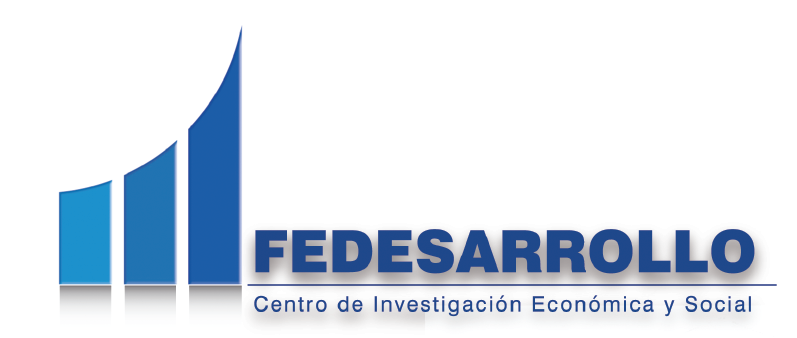 Septiembre 20 de 2012
Contenido
¿Y el TLC?
Colombia: fuerte rezago exportador 2010 y  2011. Exportaciones per cápita.
Fuente: Cálculos de Fedesarrollo con datos CEPAL – Balanza de Pagos.
[Speaker Notes: Mayo disponible solo primer trimestre de 2011]
Perú y el TLC con E.U.
TLC Perú – E.U. entró en vigor en 2009

Principales resultados


En 2010 las exportaciones de Perú a E.U. crecieron 25%
Exportaciones tradicionales: 		21%
Exportaciones no tradicionales: 		27%
Siderurgia, química, metalmecánica, agropecuario y textil


Primeros dos años de vigencia del TLC
Nuevos productos de exportación de Perú a E.U. 		418 
Nuevas empresas exportadoras de Perú a E.U. 		1.312
Porcentaje de esas nuevas empresas que son PYMEs: 	96%
Relación de las exportaciones a Estados Unidos de         México y Colombia 2010
Relación PIB México/ Colombia 3,57
Fuente: Cálculos de Fedesarrollo con datos UN-Comtrade.
Relación de las exportaciones a Estados Unidos de Chile y Colombia 2010
Relación PIB Chile/ Colombia 0,7
Fuente: Cálculos de Fedesarrollo con datos UN-Comtrade.
Relación de las exportaciones a Estados Unidos de CAFTA y Colombia 2010
Relación PIB Centroamérica/ Colombia 0,59
Fuente: Cálculos de Fedesarrollo con datos UN-Comtrade.
* Costa Rica, Salvador, Guatemala, Nicaragua y Rep. Dominicana. No se incluye Honduras.
Relación de las exportaciones a Estados Unidos de Perú y Colombia 2010
Relación PIB Perú/ Colombia 0,53
Fuente: Cálculos de Fedesarrollo con datos UN-Comtrade.